Summary of service provider complaint report:Peninsula Health
2019-20
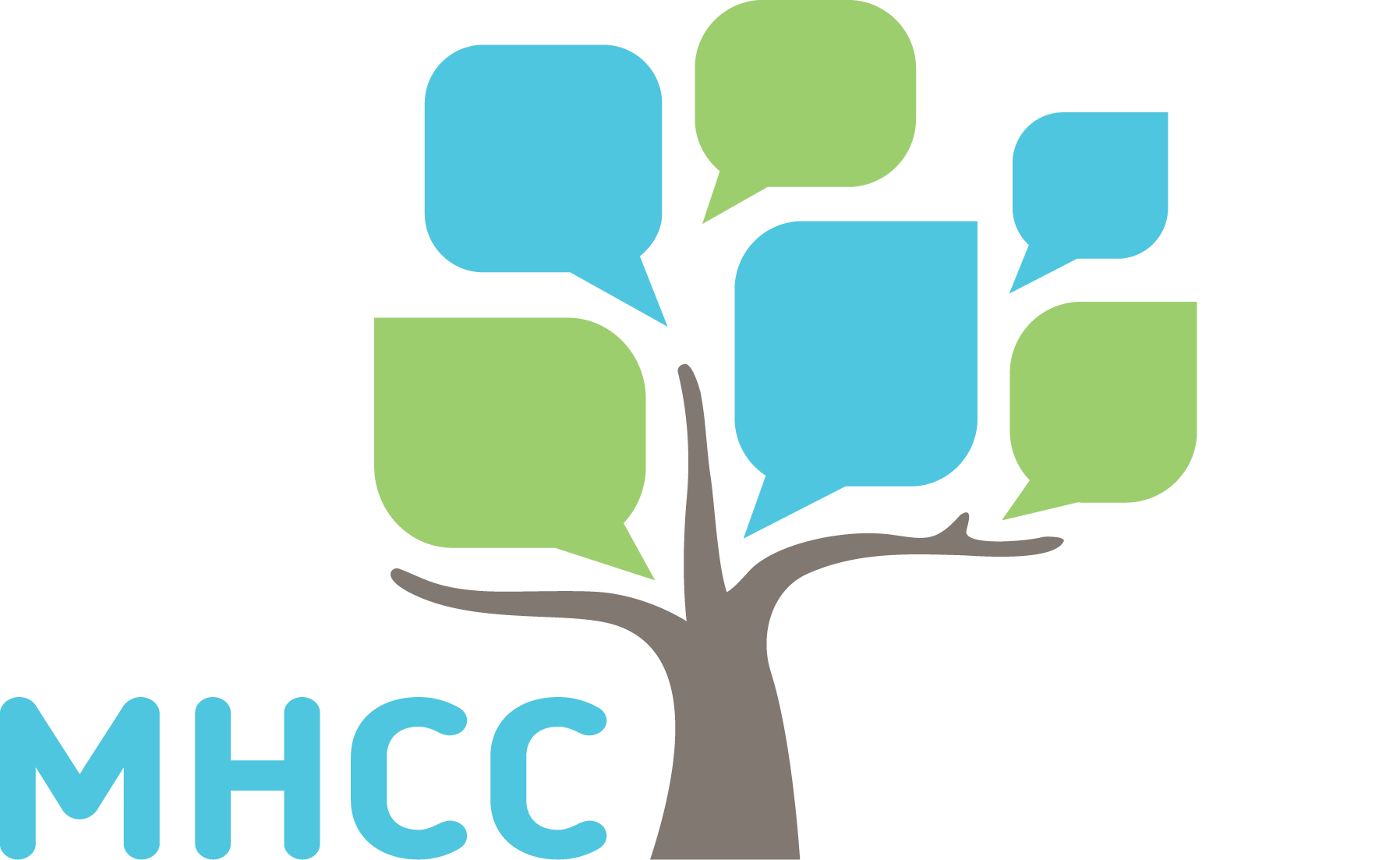 Introduction
Purpose
The purpose of this summary presentation is to showcase key data about complaints made to the MHCC about the service, as well as complaints made directly to the service.
This summary outlines a range of complaints statistics, including who complainants are, what issues are raised, and how the complaints are resolved.
Interpreting the data
Caution should be used when drawing conclusions from relative numbers of complaints reported by services.
High numbers of complaints reported by services may represent effective complaints reporting processes, a positive complaints culture and/or demonstrate high numbers of issues experienced by people who use the service. 
Conversely, low numbers of complaints may indicate issues with the recording of complaints or the service’s approach to complaints, or a high level of satisfaction with the service.
Complaints represent people's experience, and a sign of a positive complaints culture would be higher numbers of complaints to services and lower number of complaints to the MHCC, reflecting that people feel confident to raise their concerns with the service.
The role of the MHCC
The MHCC collates and analyses complaints data about public mental health services to:
identify key themes and emerging issues across the sector
gain insights into the concerns/experiences of consumers, families and carers
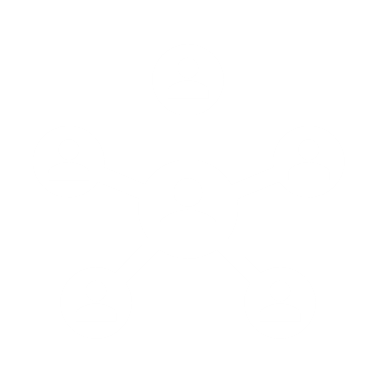 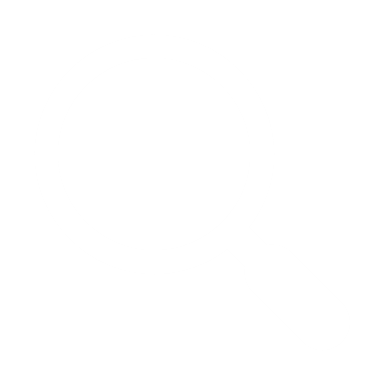 increase awareness of systemic issues and improvement opportunities
understand the status of complaint processes and reporting across the sector
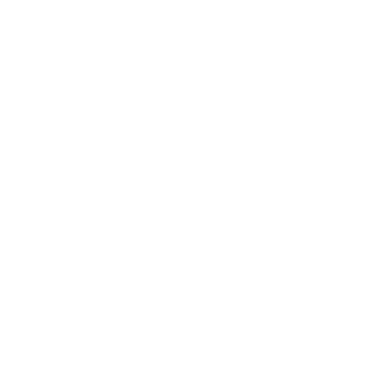 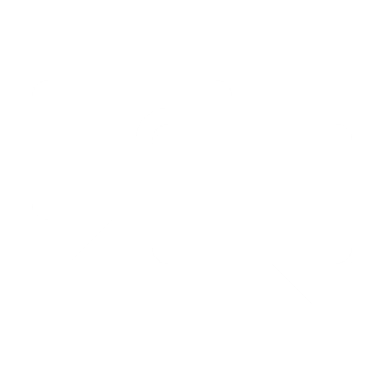 inform our projects and recommendations
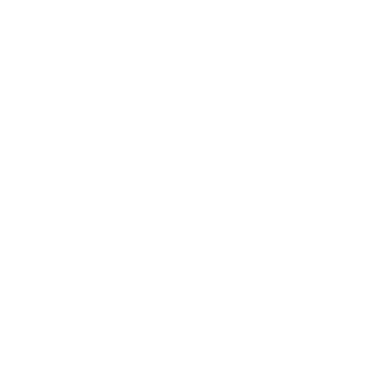 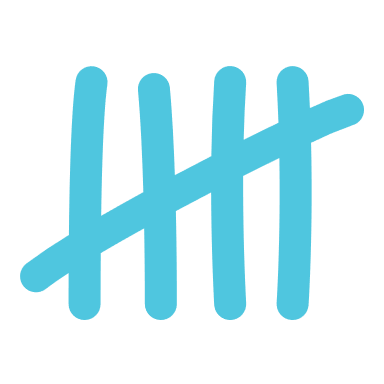 Number of complaints
How many complaints were made? 2019-20
54
Complaints to MHCC about Peninsula Health 2019-20
37
Complaints to Peninsula Health 2019-20
Overall, the number of complaints to the MHCC about Peninsula Health, as well as direct complaints to Peninsula Health, increased in 2018-19 before decreasing stable in 2019-20.
Overall, more complaints were made to the MHCC than directly to Peninsula Health. The MHCC would like to see a trend of more complaints being made directly to the service, as this suggests that consumers and family members/carers feel empowered to raise concerns directly with the service.
Complaint rates 2019-20
Overall, Peninsula Health received lower rates of complaints directly and to the MHCC, compared to the sector.
Peninsula Health
Complaints to the MHCC about service
Sector median
Peninsula Health
Complaints to directly to service
Sector median
Complaints about Peninsula Health
Sector-wide complaints
to the service (n=37)
to the service (n=1528)
to the MHCC (n=54)
to the MHCC (n=1503)
Complaints to Peninsula Health
Who is making complaints? 2019-20
Complaints raised about Peninsula Health
The proportion of different groups who made complaints to the MHCC about Peninsula Health was broadly consistent with the sector, with consumers making most complaints, followed by family members/carers.
Unlike the sector, most direct complaints to Peninsula Health were raised by family members/carers, at higher proportions than the sector.
Complaints to MHCC
Family member/carer
Consumer
Other
Note: this graphic does not include complaints where the complainant status was unknown.
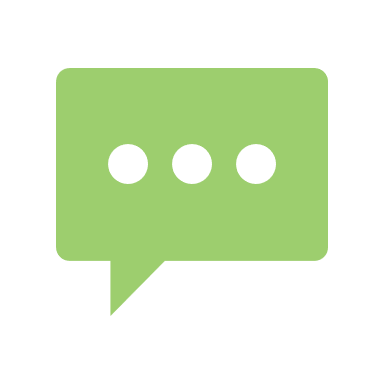 Issues raised in complaints
How does the MHCC categorise issues?
The MHCC uses three levels of issue categories to classify complaints.
Level 1
Level 3
Level 1 issues consist of:
treatment
communication
conduct and behaviour
medication
diagnosis
access
facilities
records
complaint management
Level 2
Level 3 issues further break down Level 2 issues.
For example, the Level 2 category Medication Error includes the following Level 3 issues:
wrong medication or dose
wrong prescription
known allergy/reaction not considered
Level 2 issues break down Level 1 issues into more specific categories. 
For example, the Level 1 category Medication includes the following Level 2 issues: 
medication error
disagreement with medication
oversedation or side effects
refusals to prescribe
What were complaints about? 2019-20
Level 1 issues raised about Peninsula Health
Complaints to the MHCC
Complaints to service
Issues raised in complaints to the MHCC about Peninsula Health were broadly consistent with those raised in complaints to the MHCC for the sector. Of these complaints, communication and conduct and behaviour issues were raised at higher levels than the sector.
Issues raised in complaints directly to Peninsula Health were broadly consistent with those raised in complaints to services for the sector, with complaints most often about treatment, communication, and conduct and behaviour.
Frequency of issues
Frequency of issues
Treatment
SECTOR-WIDE
SECTOR-WIDE
Communication
Conduct and behaviour
Medication
Diagnosis
Access
Facilities
Complaints about Peninsula Health
Sector-wide complaints
to the service (n=37)
to the service (n=1528)
to the MHCC (n=54)
to the MHCC (n=1503)
Records
Complaint management
Issues raised by consumers and carers 2019-20
Most frequent Level 1 issues raised about Peninsula Health
Complaints to the MHCC
Complaints to service
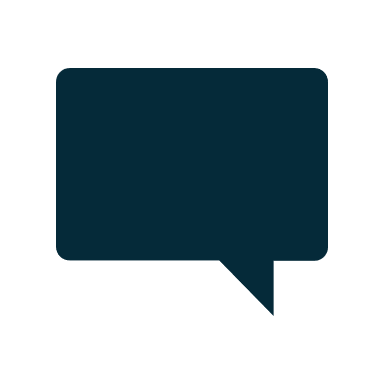 Overall, consumers were more likely than family members/carers to raise issues about conduct and behaviour and medication.
In direct complaints to Peninsula Health, family members/carers were more likely than consumers to raise concerns about treatment. Family members were also more likely than consumers to raise communication concerns about Peninsula Health with the MHCC.
Treatment
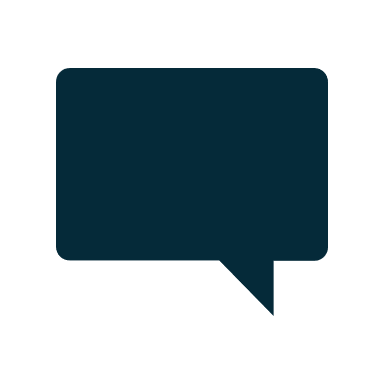 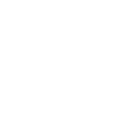 Medication
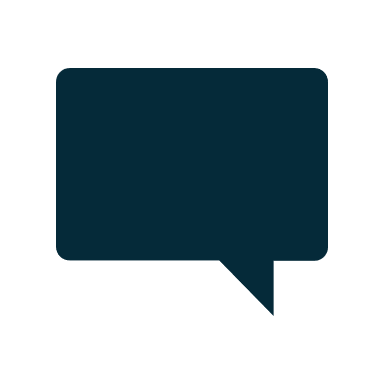 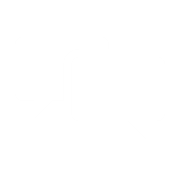 Communication
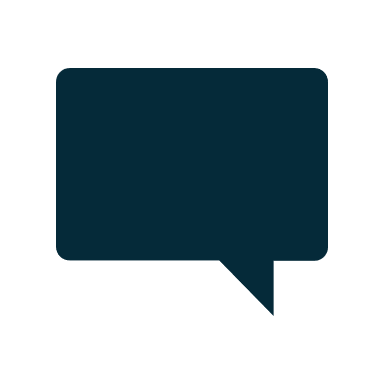 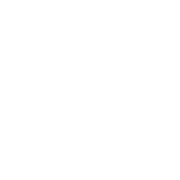 Conduct and behaviour
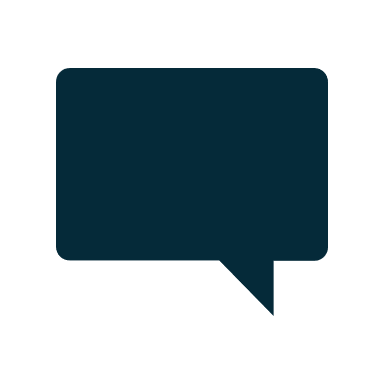 Family member/carer (n=15)
Family member/carer (n=20)
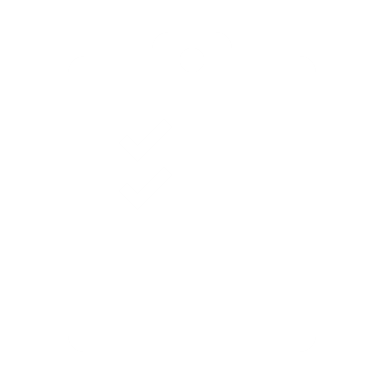 Consumer (n=38)
Consumer (n=16)
Diagnosis
What were complaints about? 2019-20
Most frequent Level 3 issues raised about Peninsula Health
Rudeness/lack of respect/discourtesy and lack of communication with family members/ carers were the most frequently occurring concerns in complaints to the MHCC about Peninsula Health, at higher levels than the sector.
Concerns about discharge treatment were commonly raised concerns in complaints directly to Peninsula Health, at higher levels than the sector.
Complaints to the MHCC
Complaints to Peninsula Health
FREQUENCY OF ISSUES
FREQUENCY OF ISSUES
1
1
Conduct & behaviour
Rudeness, lack of respect or discourtesy
Treatment
Inadequate consideration of views or preferences of family/carer of voluntary consumers
SECTOR-WIDE
SECTOR-WIDE
2
2
Communication
Lack of communication with family/carer
Treatment Inadequate discharge information communicated
3
3
Communication
Inadequate, incomplete or confusing information provided to consumer
Treatment Unsafe or premature discharge
Communication
Inadequate communication about compulsory status
Communication
Alleged privacy breach, information released or disclosed without consent
4
4
Complaints about Peninsula Health
Sector-wide complaints
to the service (n=37)
to the service (n=1528)
5
5
Treatment
Inadequate consideration of views or preferences of compulsory patients
Conduct & behaviour
Rudeness, lack of respect or discourtesy
to the MHCC (n=54)
to the MHCC (n=1503)
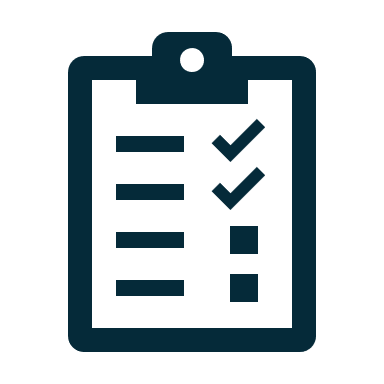 Outcomes of complaints
What were the outcomes of complaints? 2019-20
Closed complaints about Peninsula Health
Outcomes achieved by Peninsula Health in response to complaints made to the MHCC about Peninsula Health mirrored statewide trends, with most resulting in acknowledgement, action or answer.
In complaints made directly to the service, Peninsula Health has largely maintained its complaint outcome reporting.
What actions were taken by the service? 2019-20
Top specific actions taken by service in response to complaints to the MHCC
Actions most frequently undertaken by Peninsula Health included:
responding to the complainant or consumer directly 
improved communication/resolution of misunderstandings
change/review of treatment/care for individual consumers
Frequency of actions
Key points to consider
Complaint numbers
Issues raised
Outcomes
Overall, more complaints were made to the MHCC than directly to Peninsula Health. The MHCC would like to see a trend of more complaints being made directly to the service, as this suggests that consumers and family members/carers feel empowered to raise concerns directly with the service.
Rudeness/lack of respect/ discourtesy and lack of communication with family members/carers were the most frequently occurring concerns in complaints to the MHCC about Peninsula Health, at higher levels than the sector.
Concerns about discharge treatment were commonly raised concerns in complaints directly to Peninsula Health, at higher levels than the sector.
Outcomes achieved by Peninsula Health in response to complaints made to the MHCC about Peninsula Health mirrored statewide trends, with most resulting in acknowledgement, action or answer.
In complaints made directly to the service, Peninsula Health has largely maintained its complaint outcome reporting.
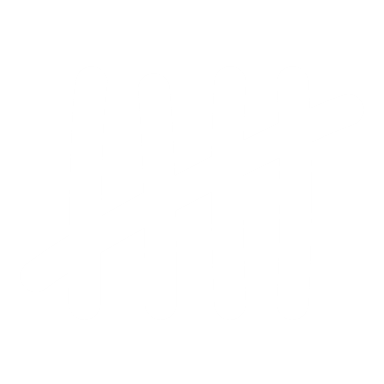 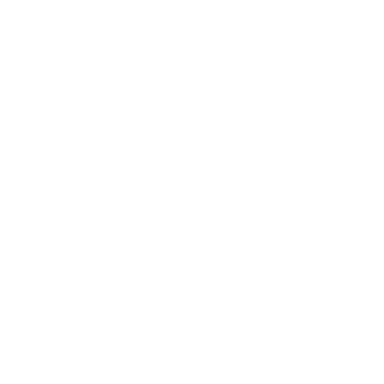 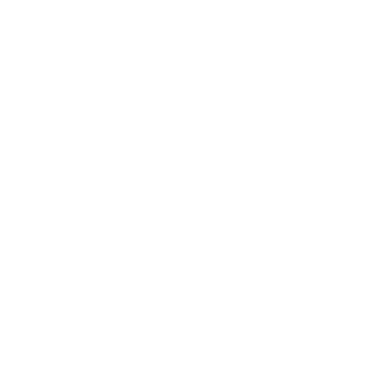